Getting Ready for i-Ready
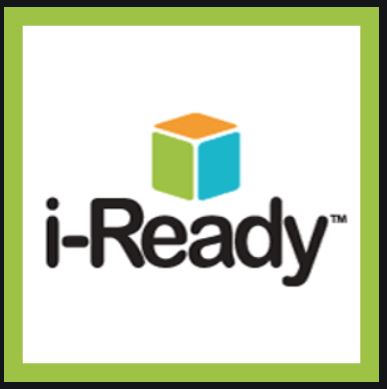 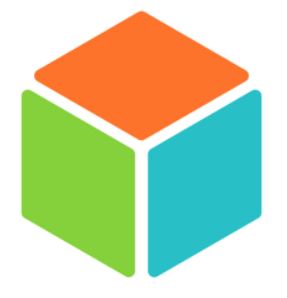 2022-2023
Log -ins
Students will log-in to i-Ready using Classlink!    
You can find your i-Ready account there, too!
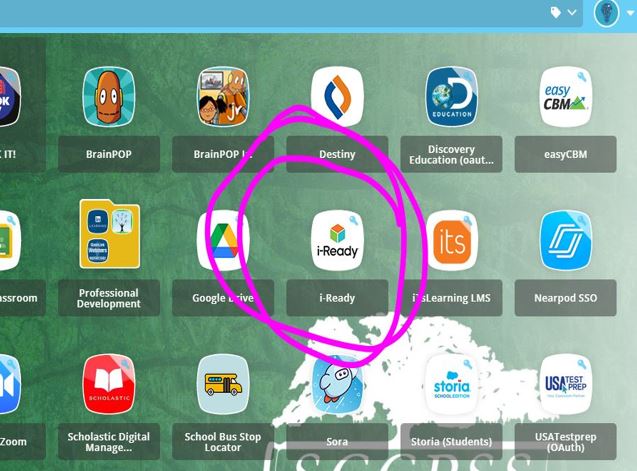 i-Ready Expectations
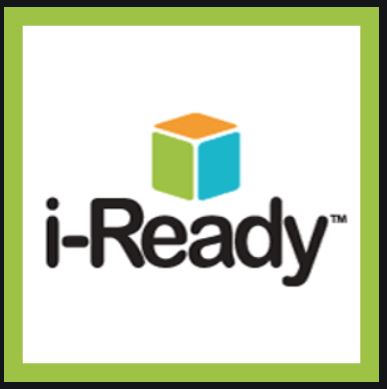 45 minutes a week (M-F)
In both Reading & Math
70% Pass Rate
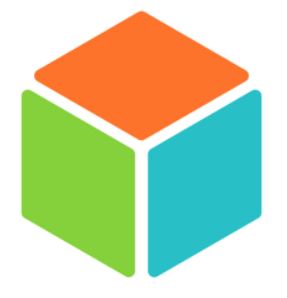 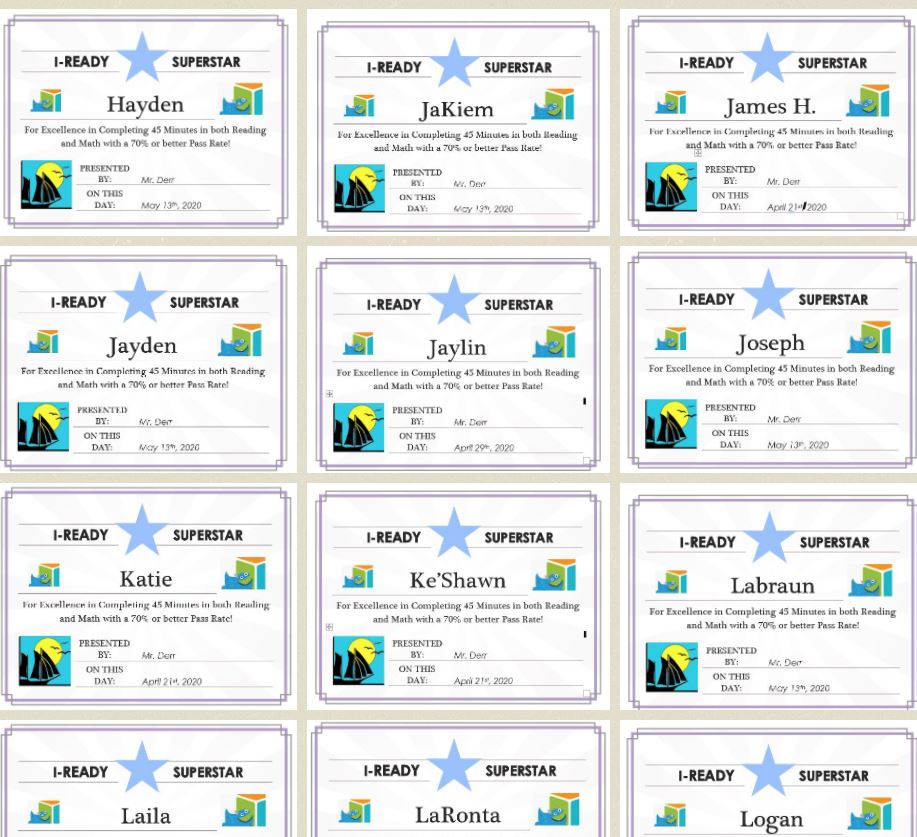 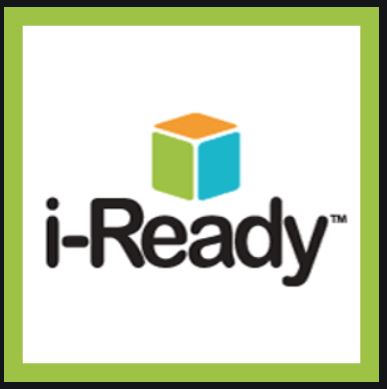 Superstars!
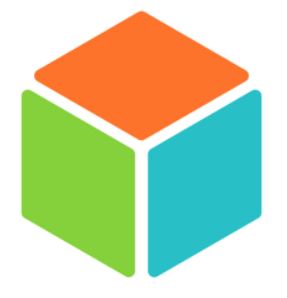 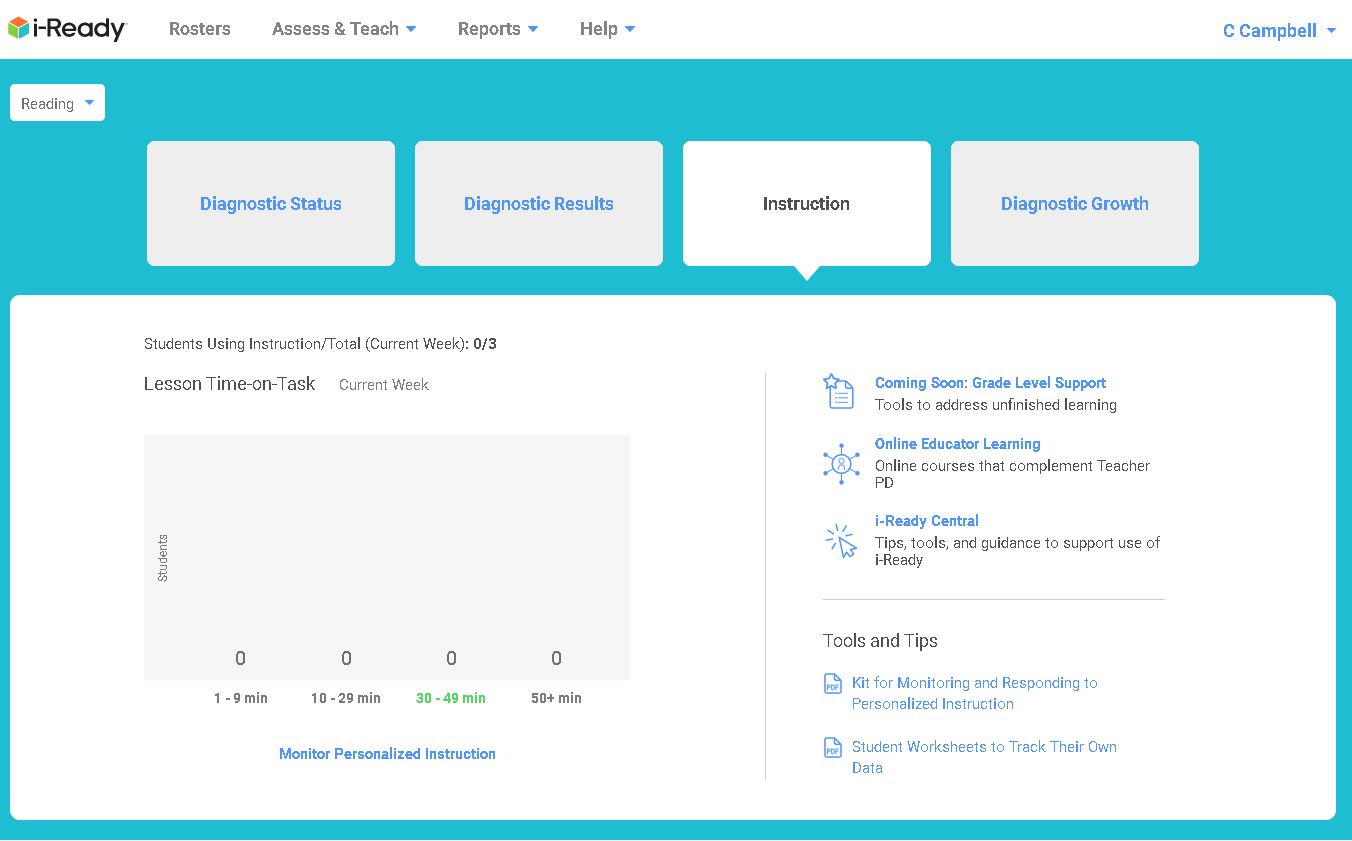 Teacher Dashboard
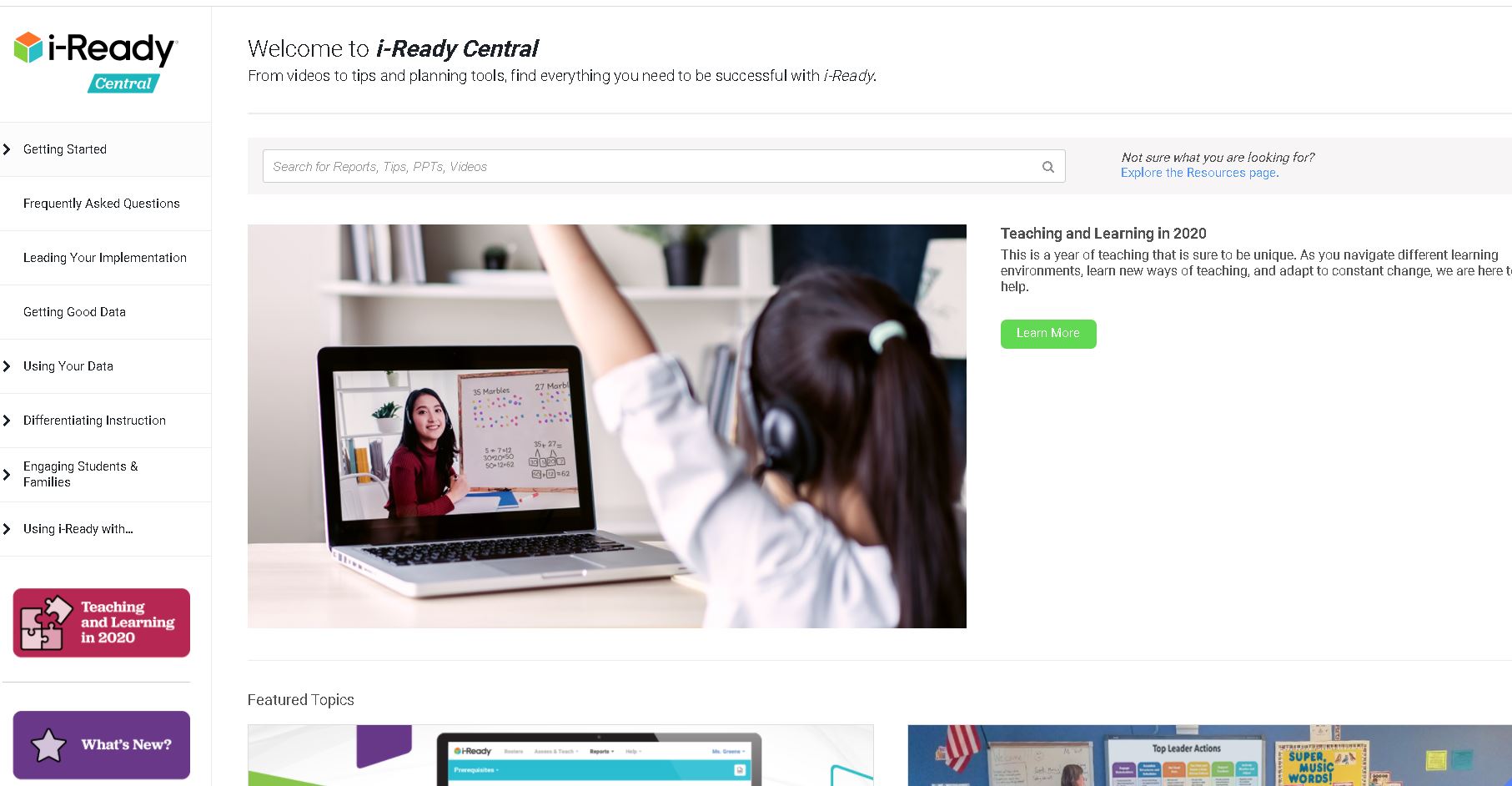 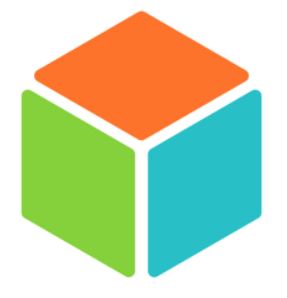 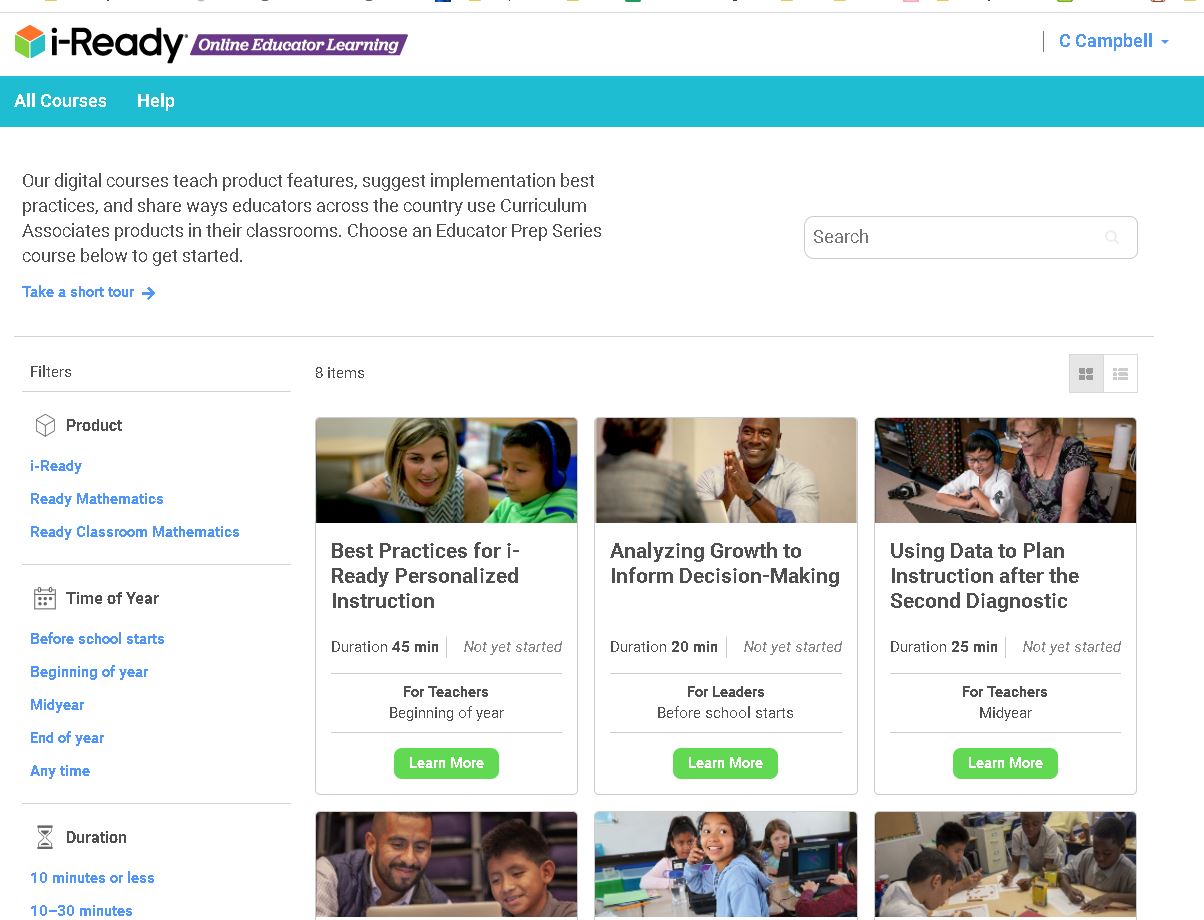 Teacher Tools
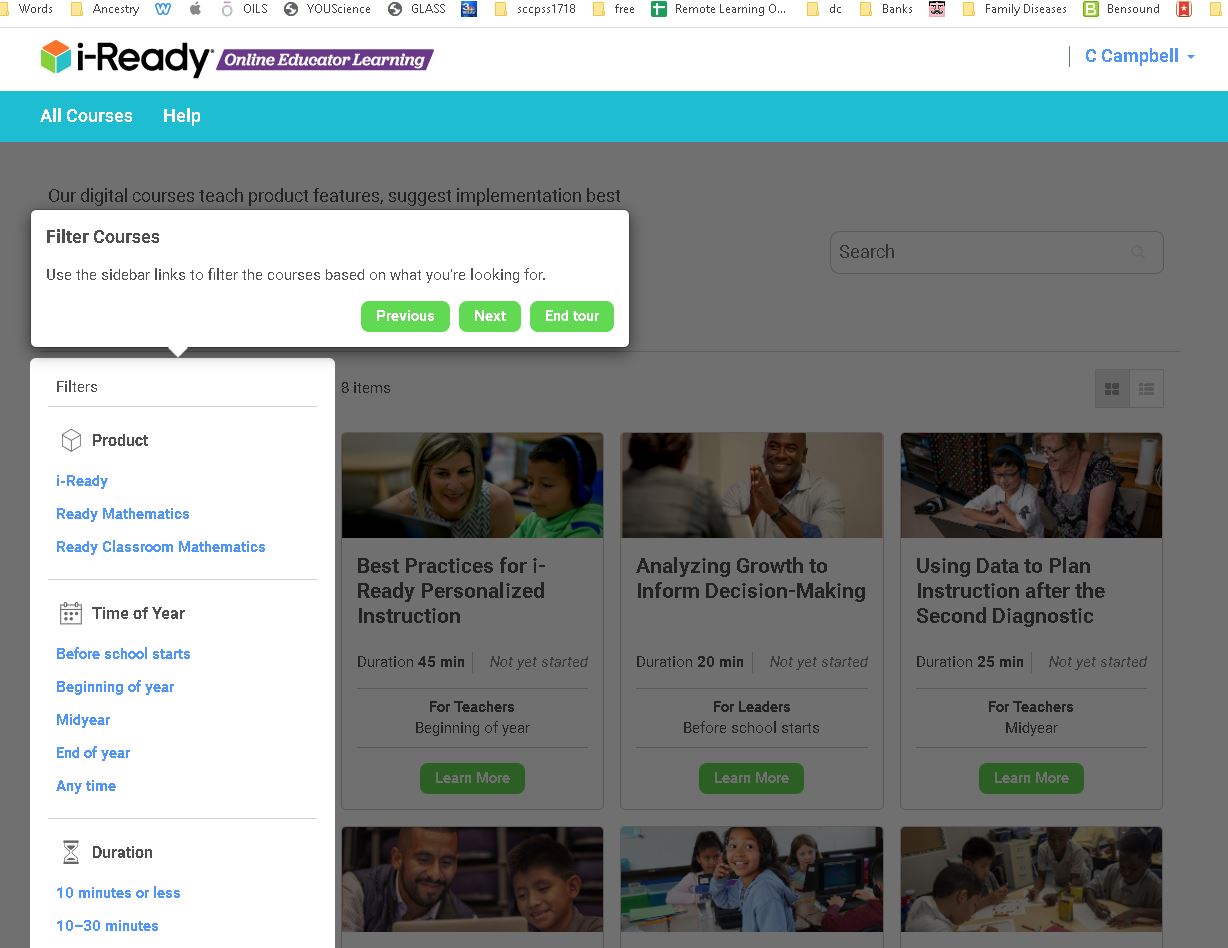 Take the tour!
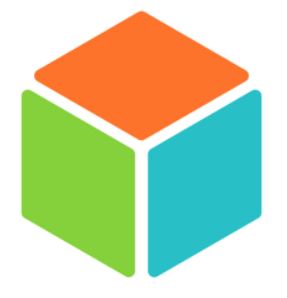 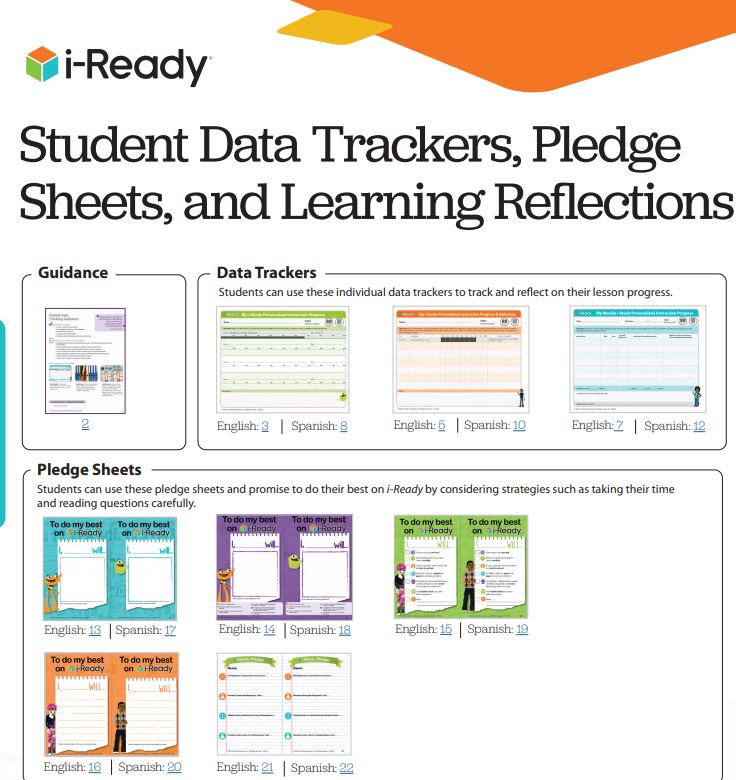 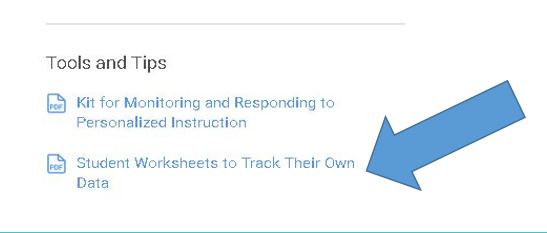 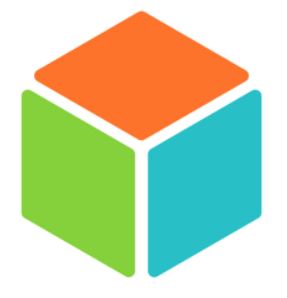 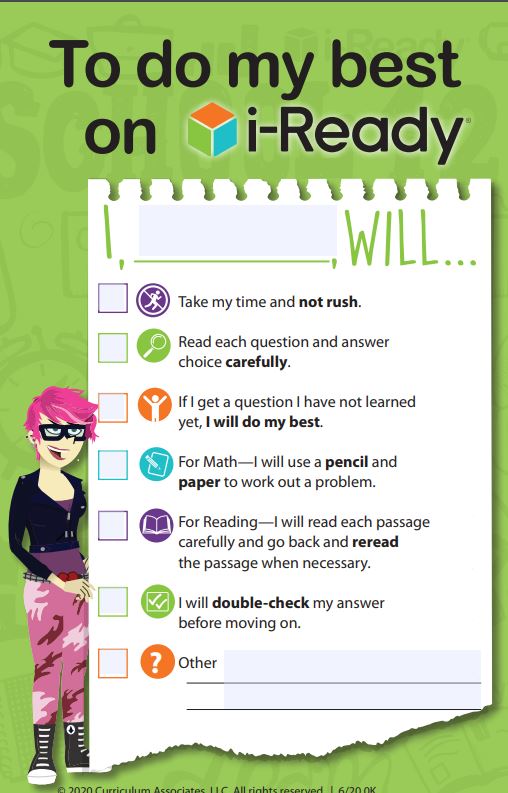 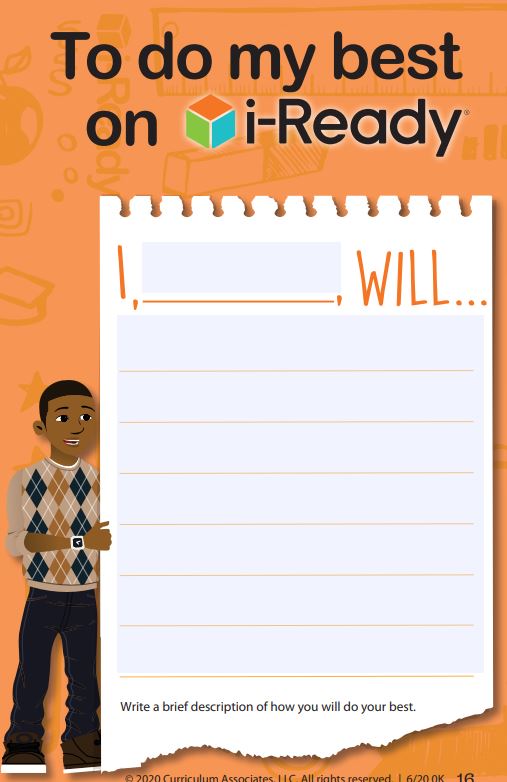 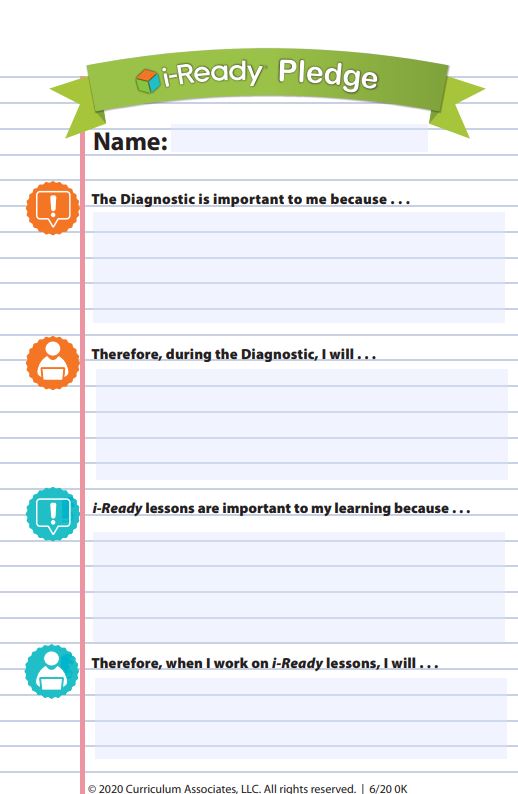 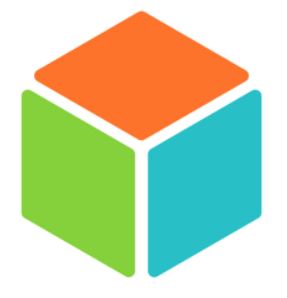 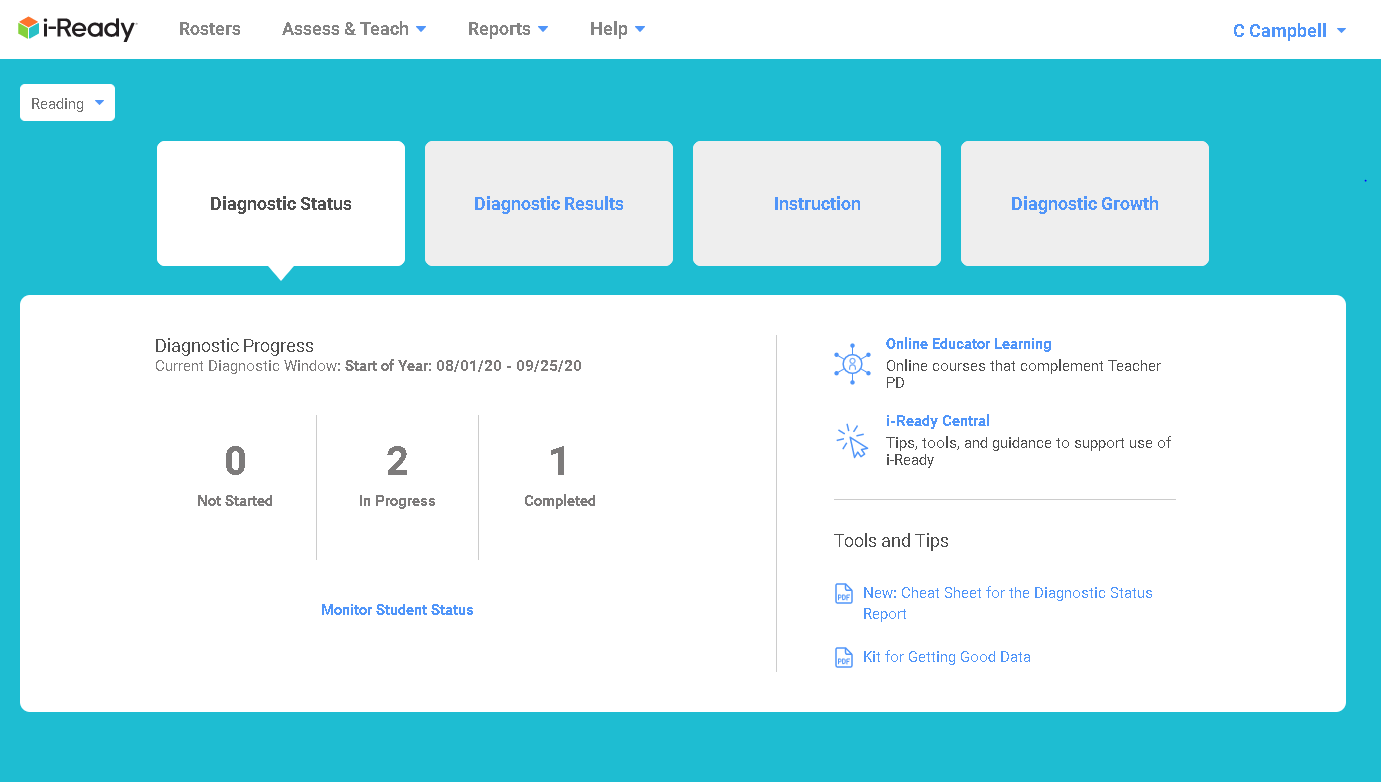 New Dashboard info for each section
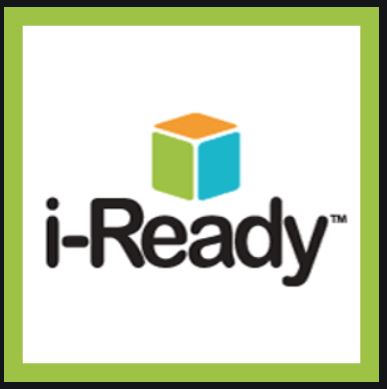 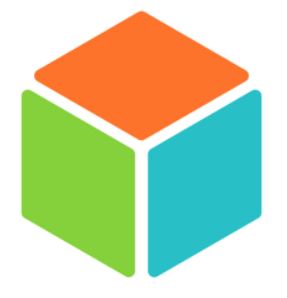 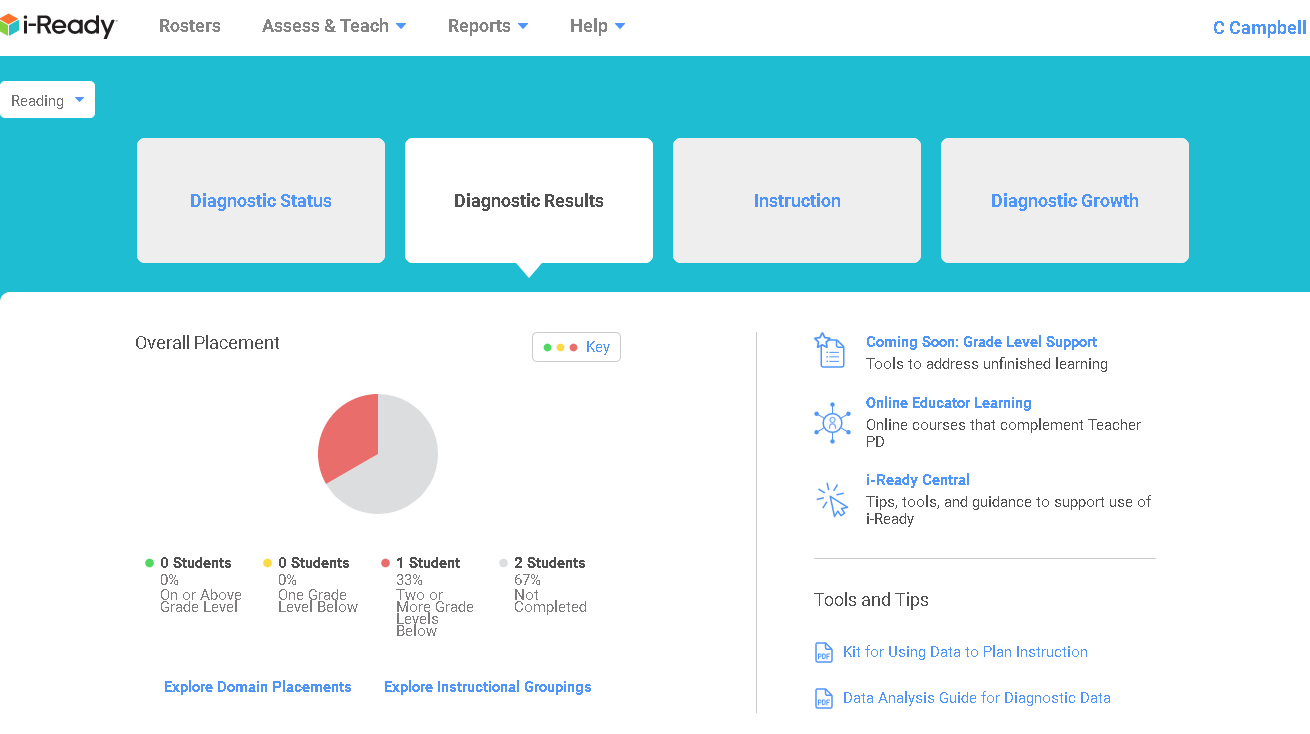 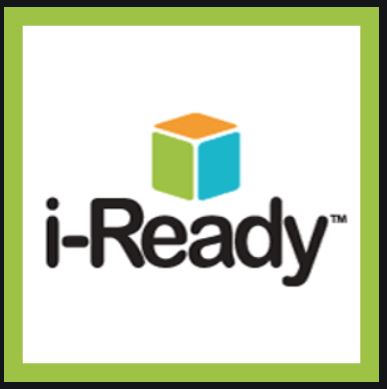 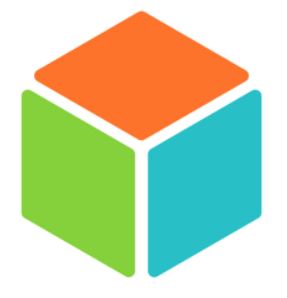 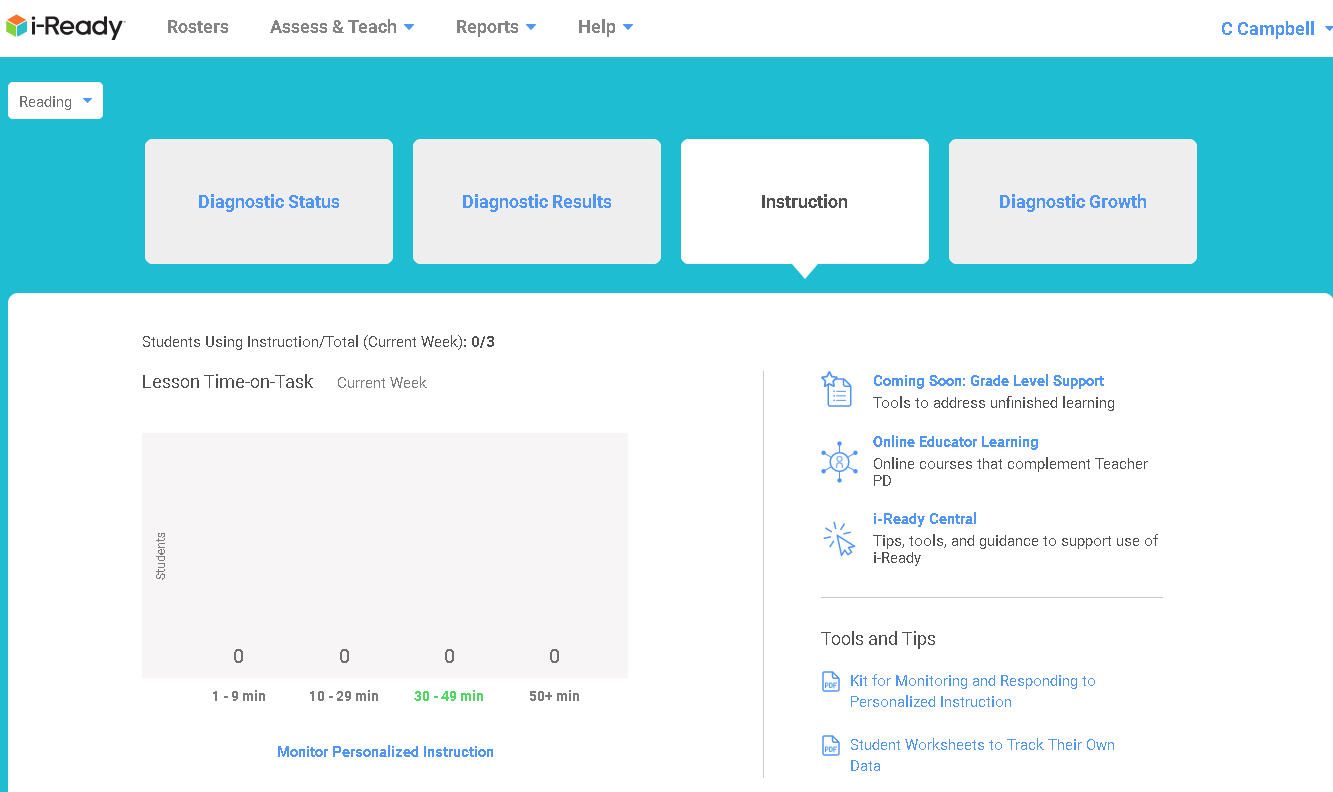 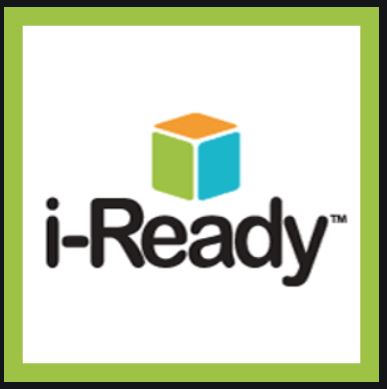 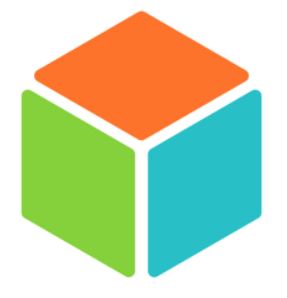 The Diagnostic
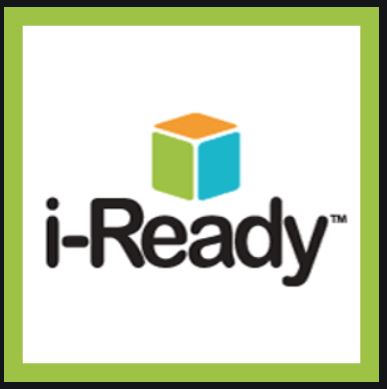 Encourage Good Testing Behavior
Read carefully
Take your time
Don’t get discouraged
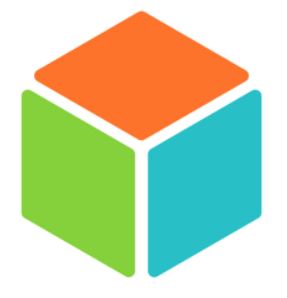 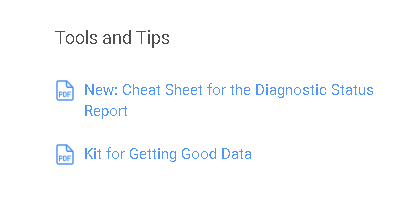 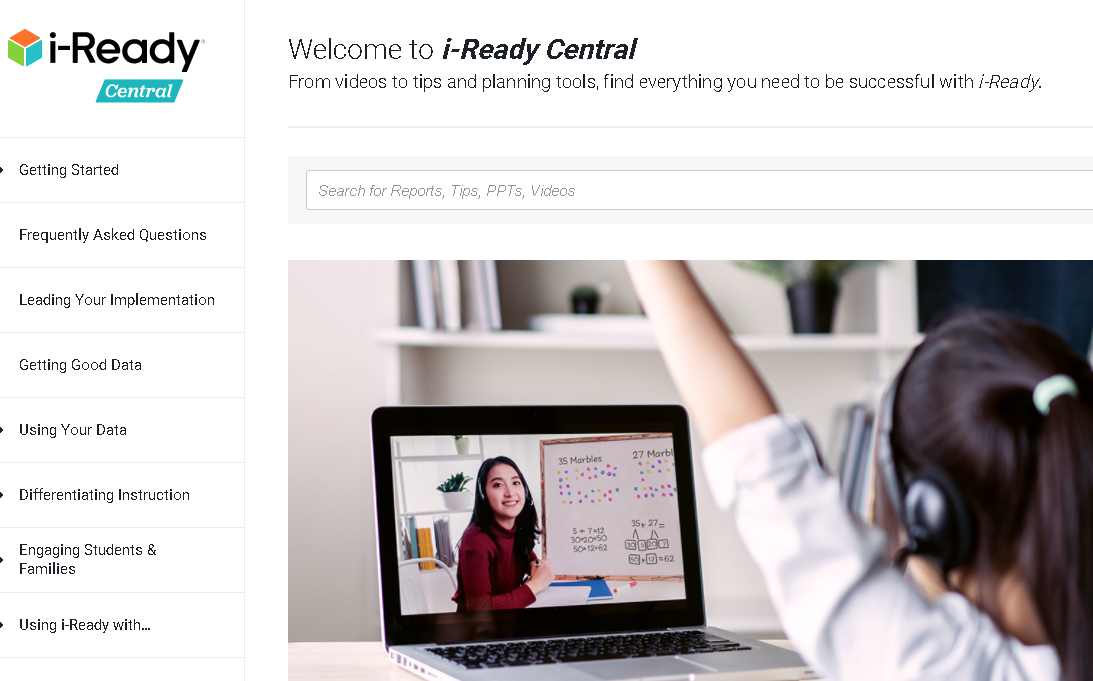 The Diagnostic
Work with parents to make it a success.
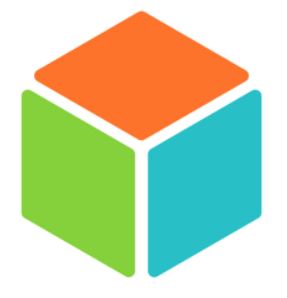 The Diagnostic
Students will use the LOCKDOWN BROWSER on the CHROME Device to take the Diagnostic!
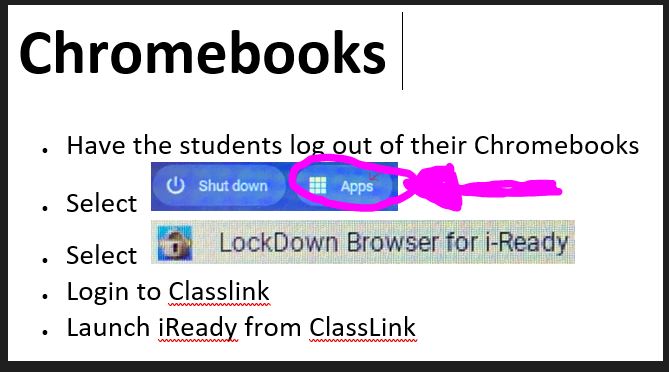 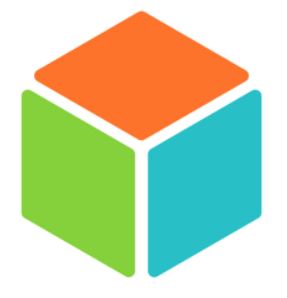 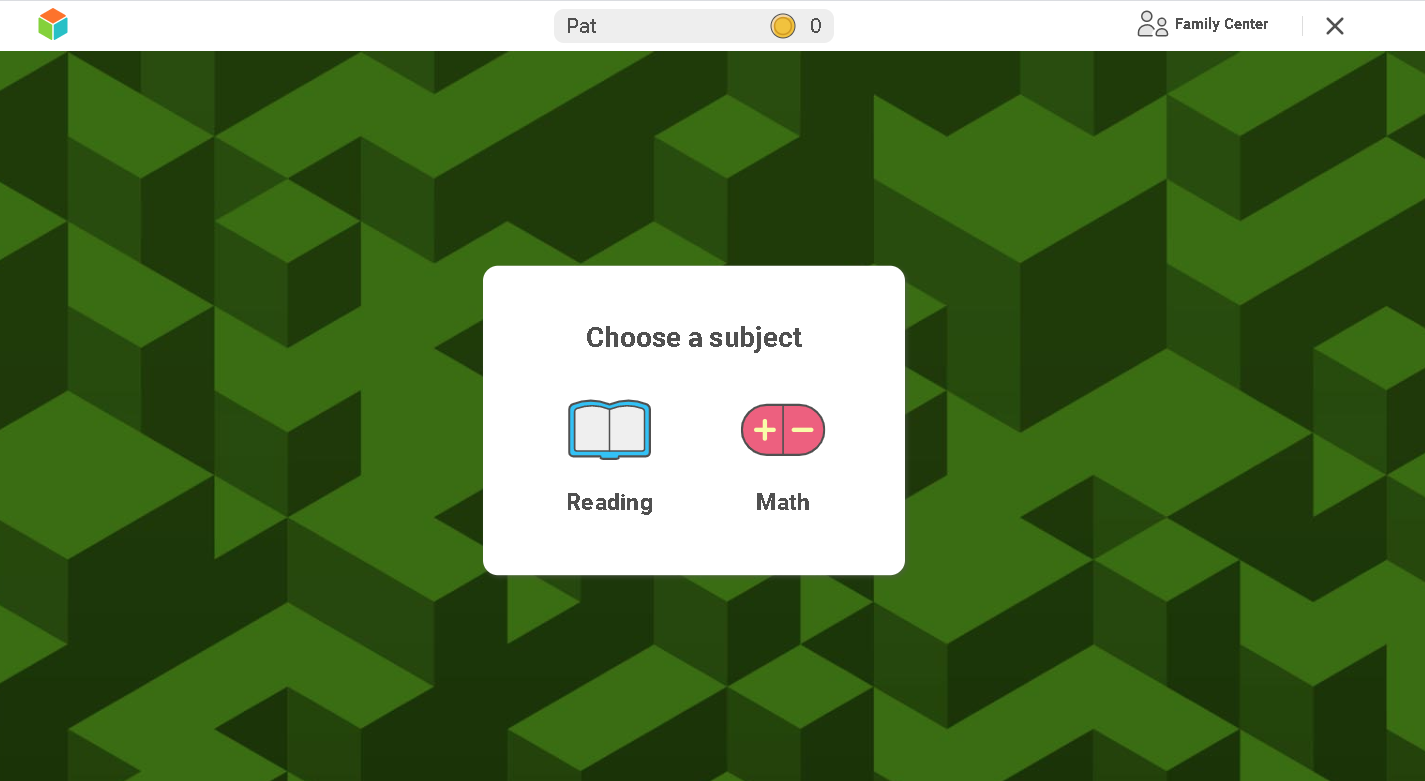 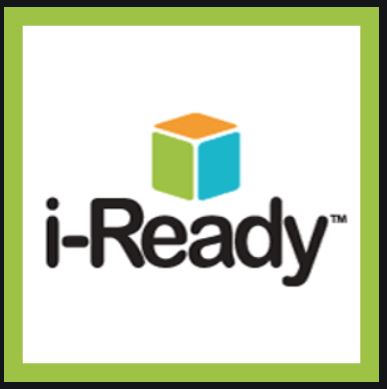 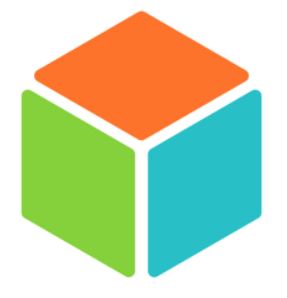 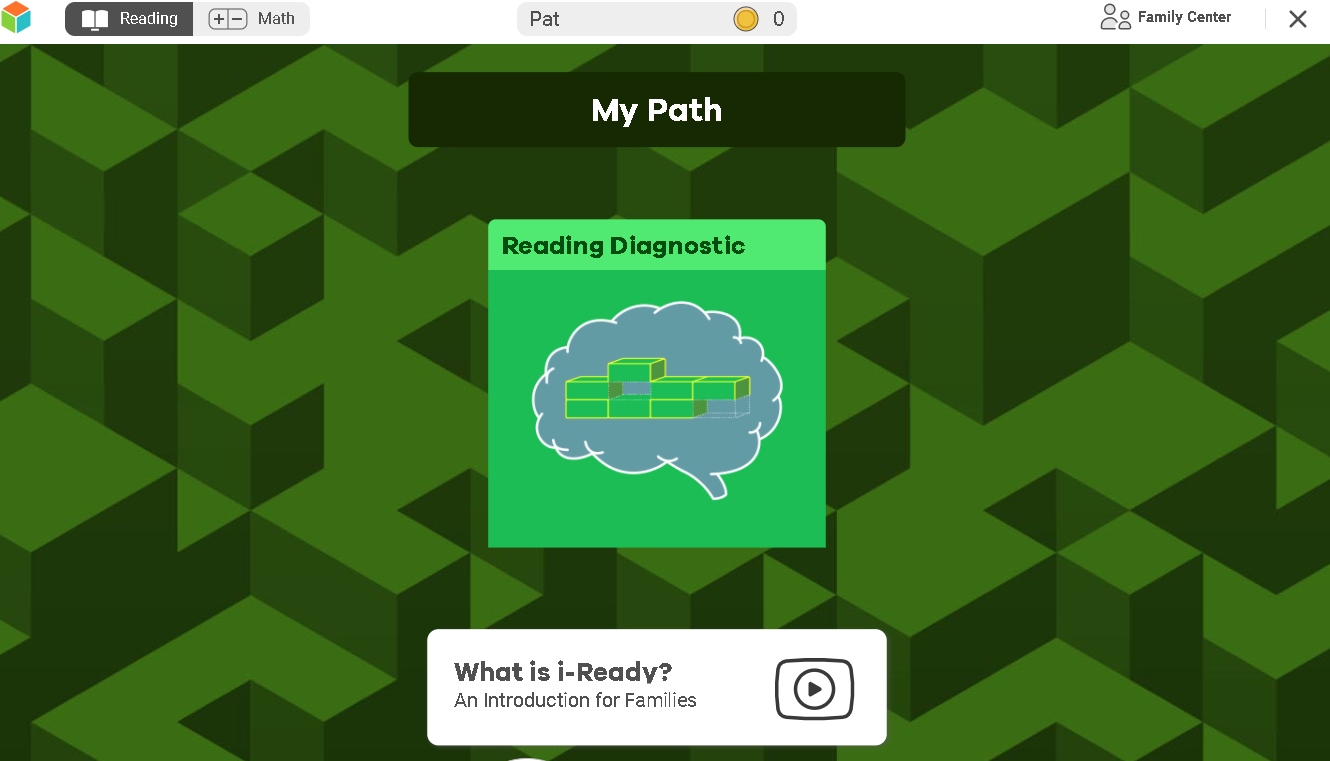 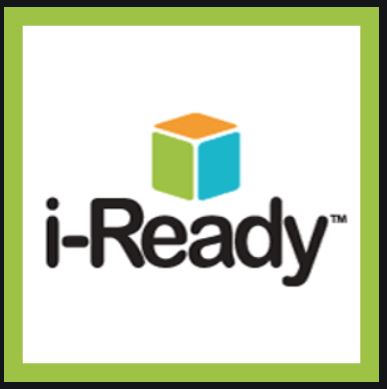 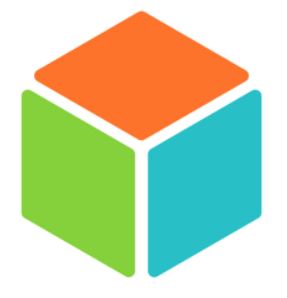 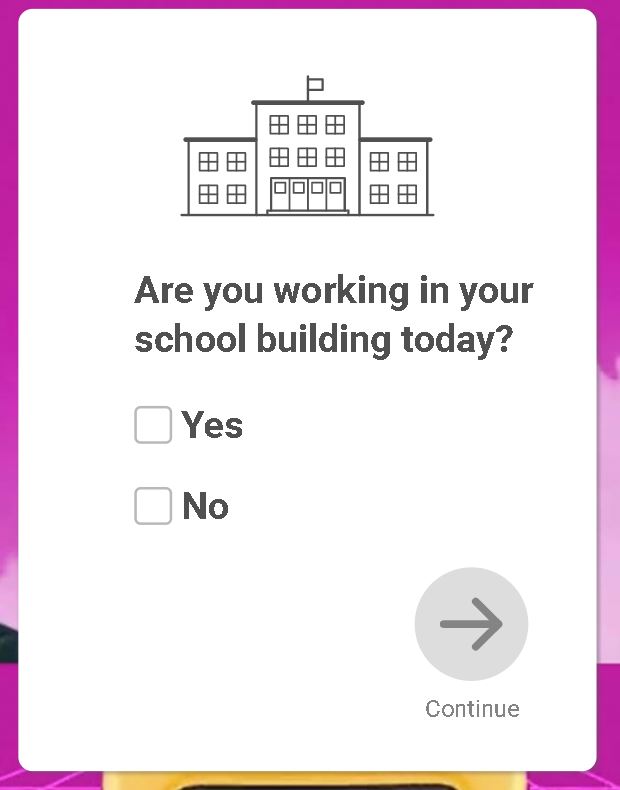 Choose YES and the student goes straight to the diagnostic. 

Choose NO and the student goes to a Getting started Video.
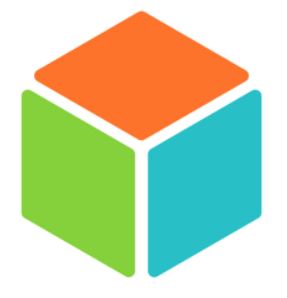 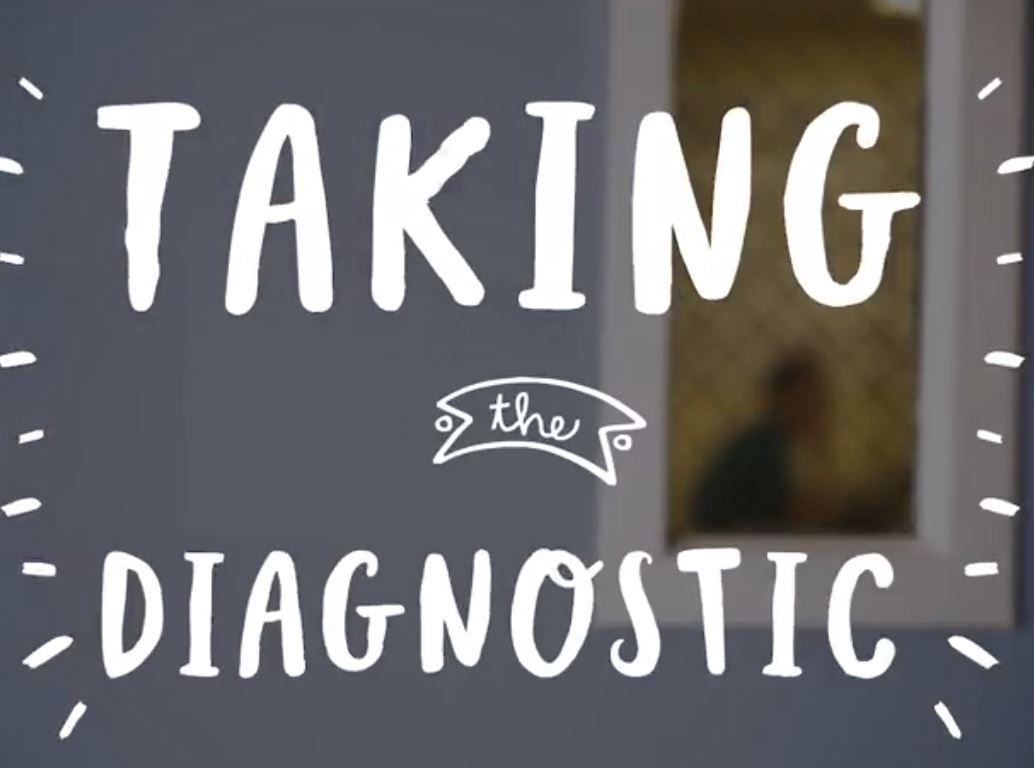 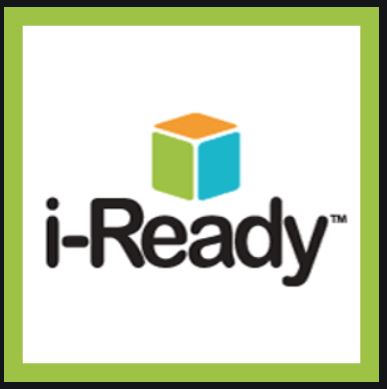 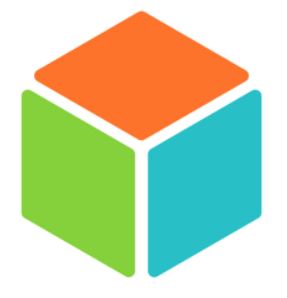 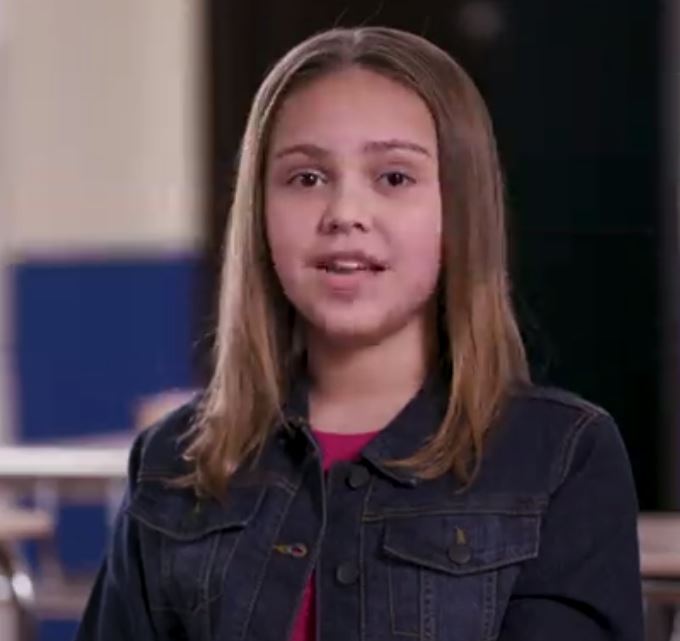 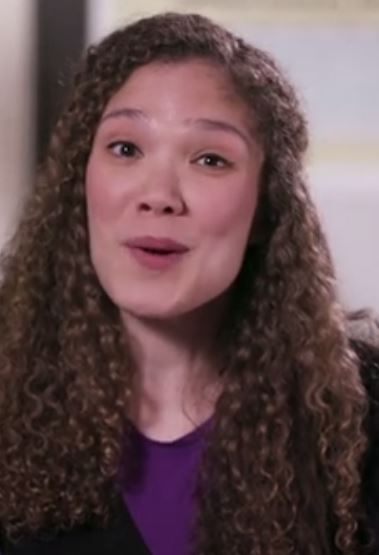 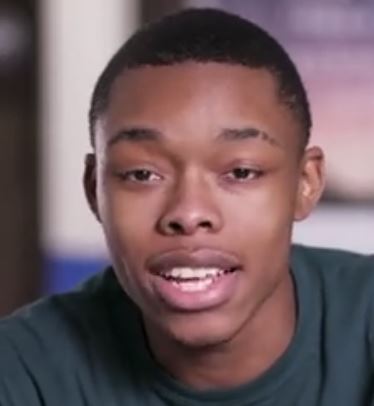 Your Video Hosts
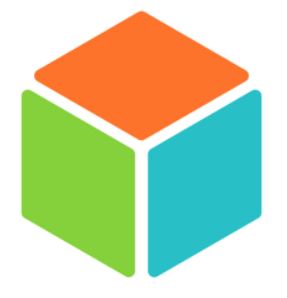 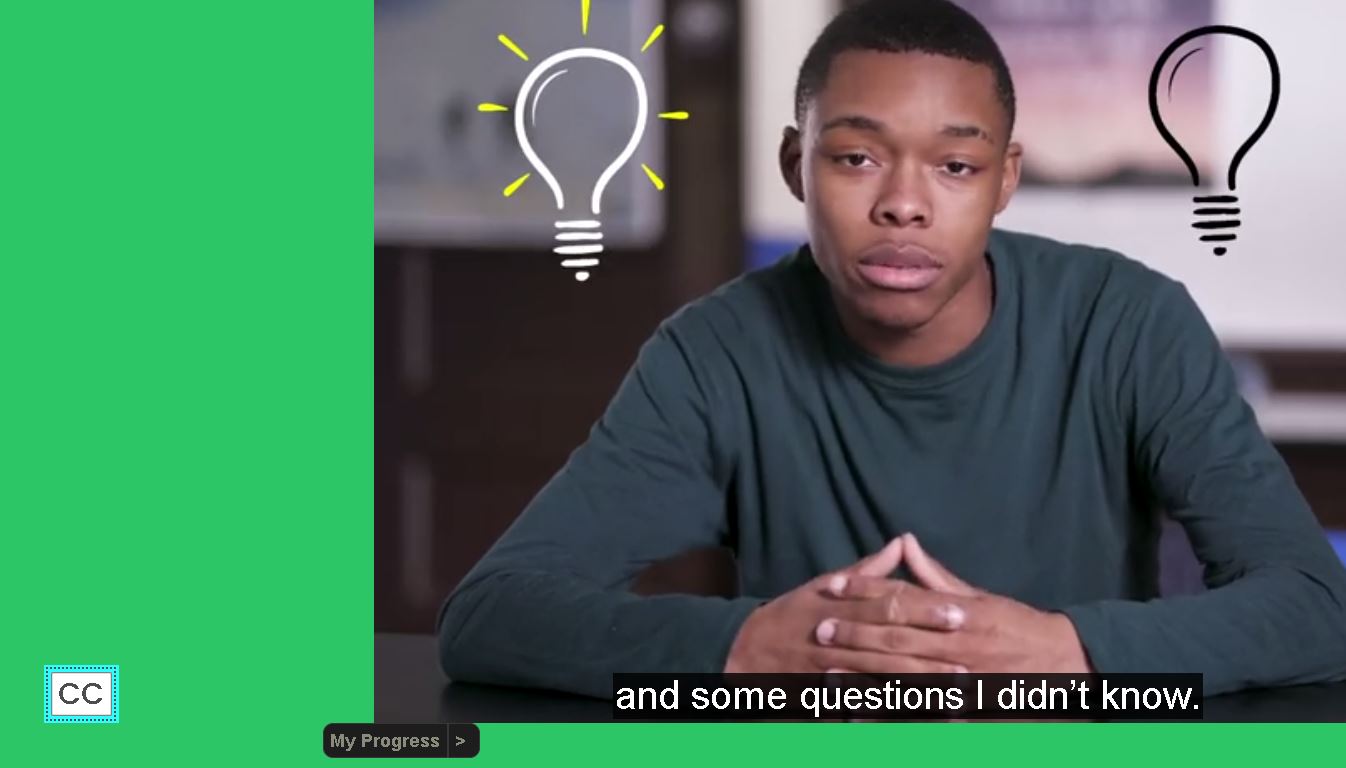 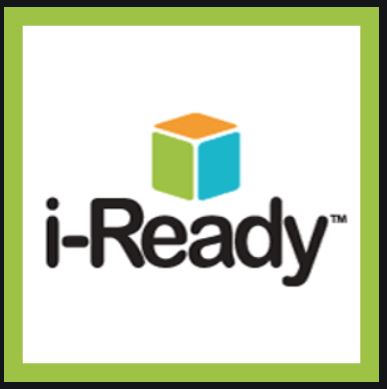 Turn on captions 
by clicking on the CC
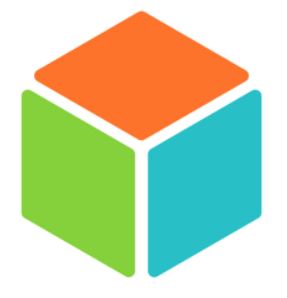 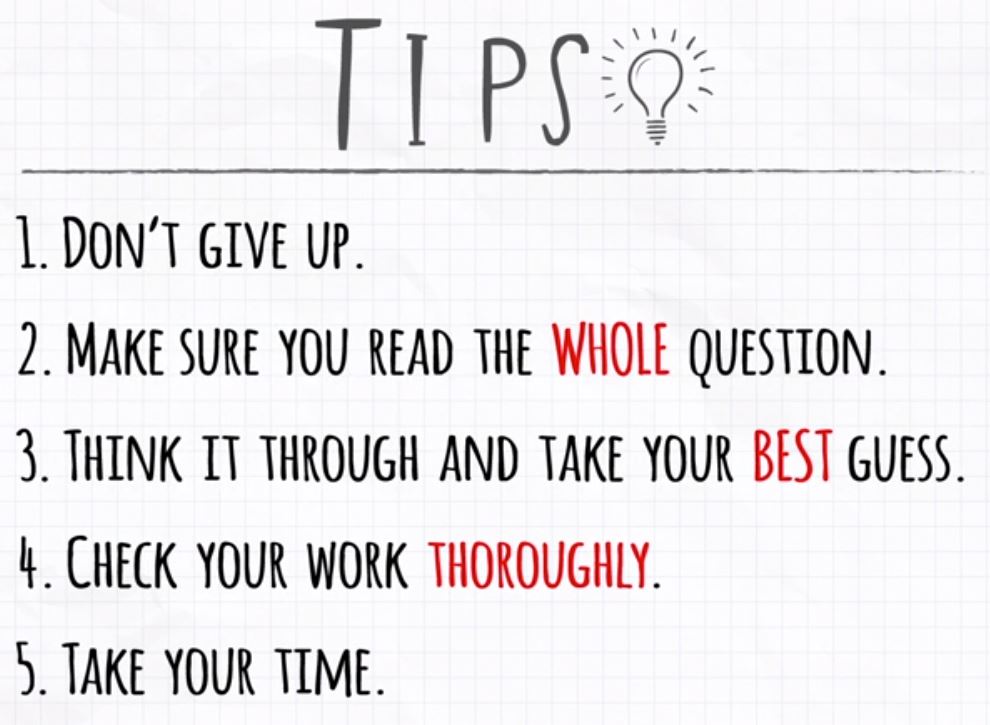 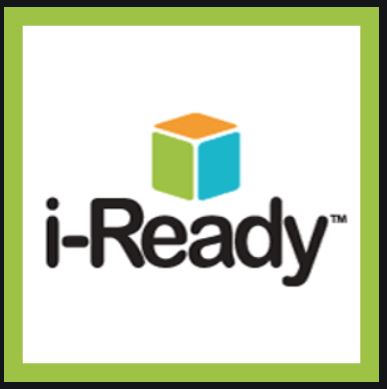 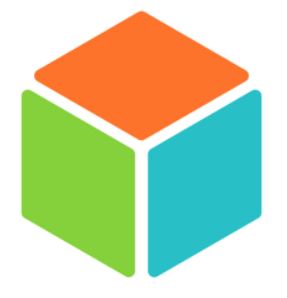 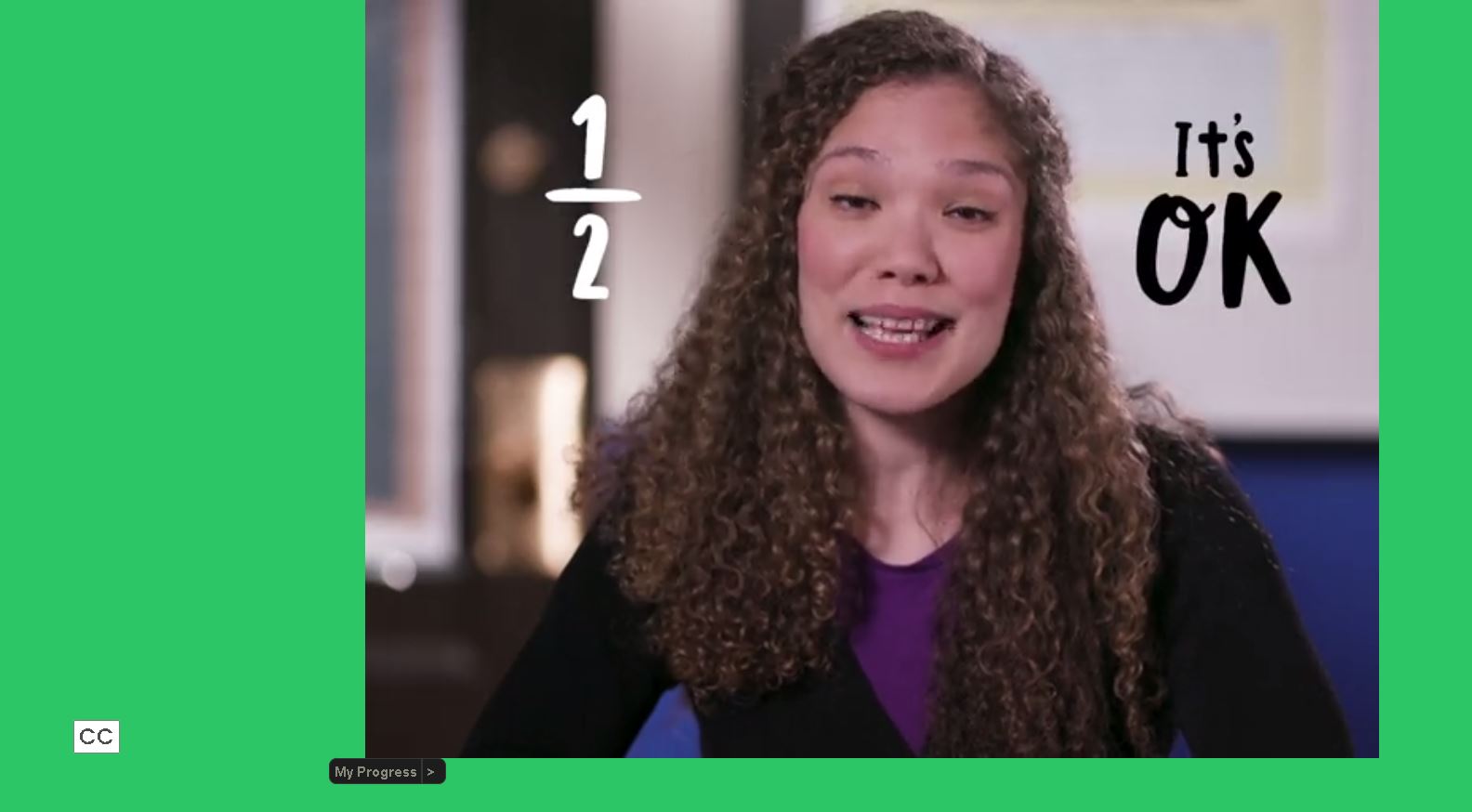 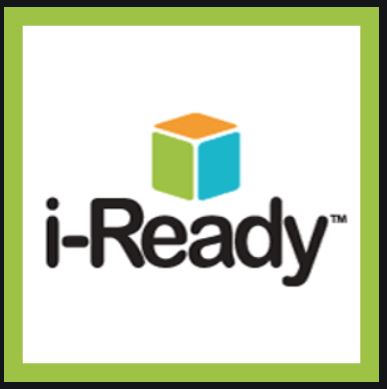 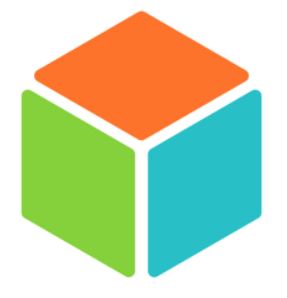 Expect to answer only
 ½ the questions correctly!
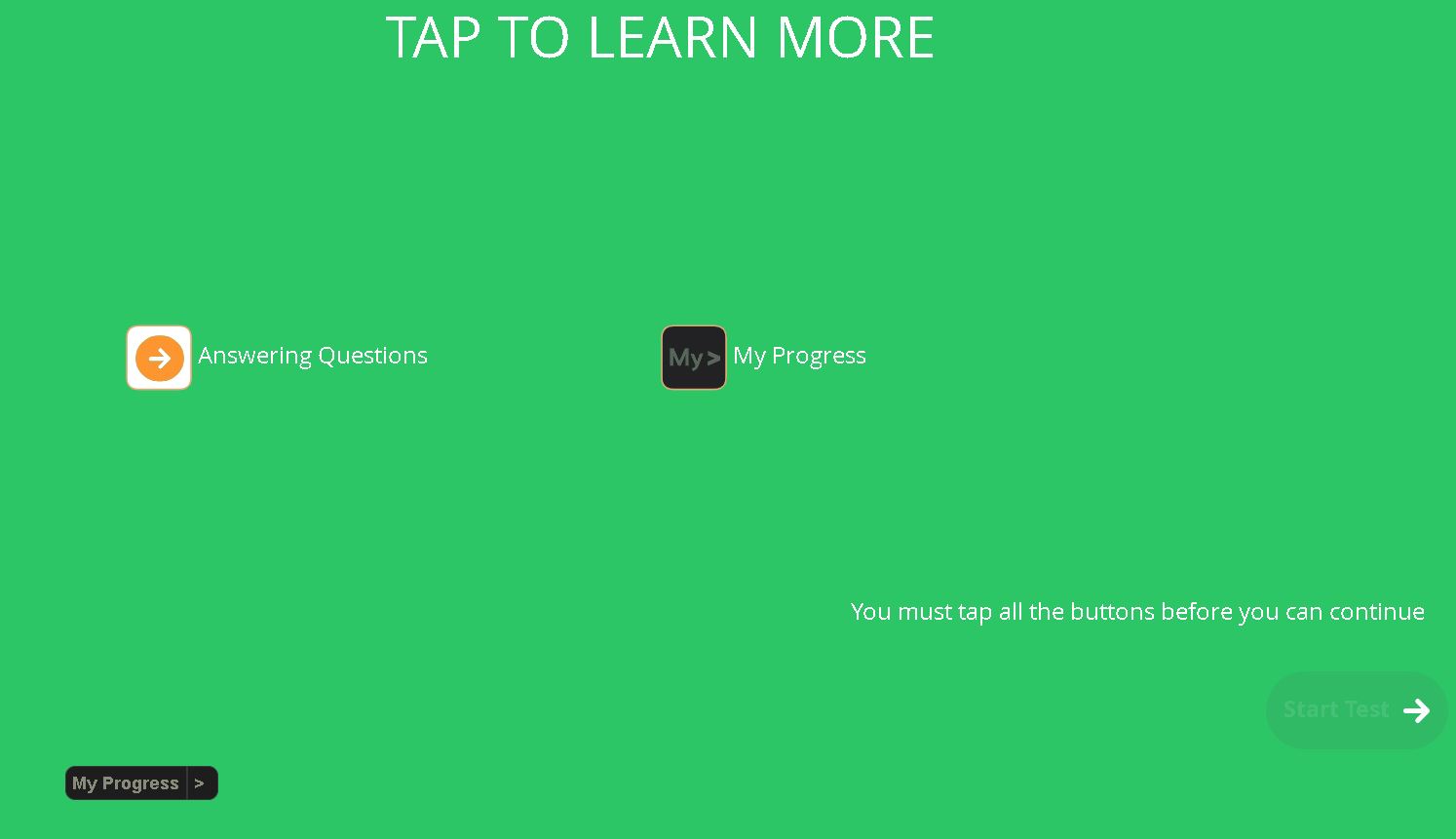 Students must click on all the buttons.
They may see more than two.
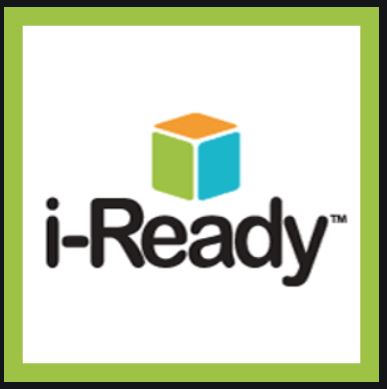 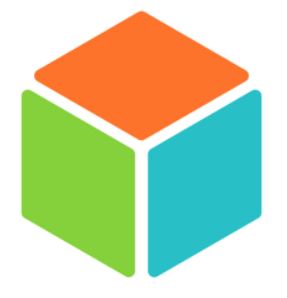 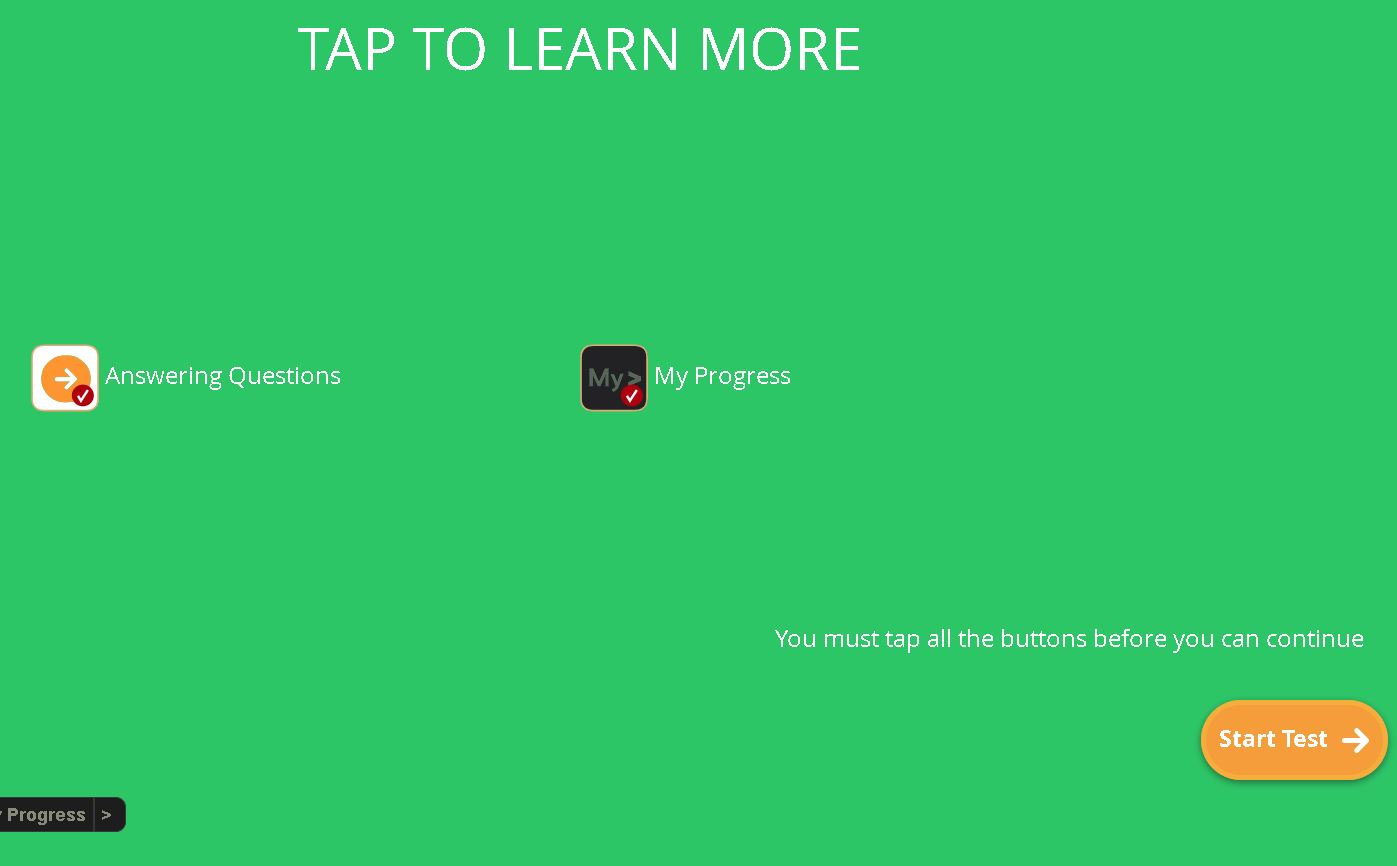 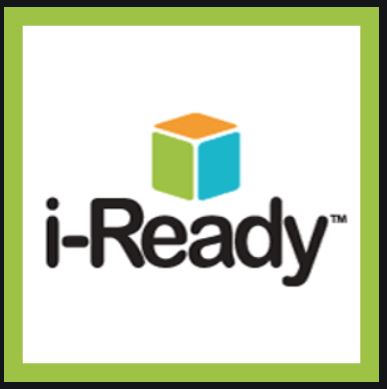 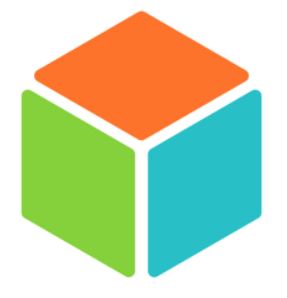 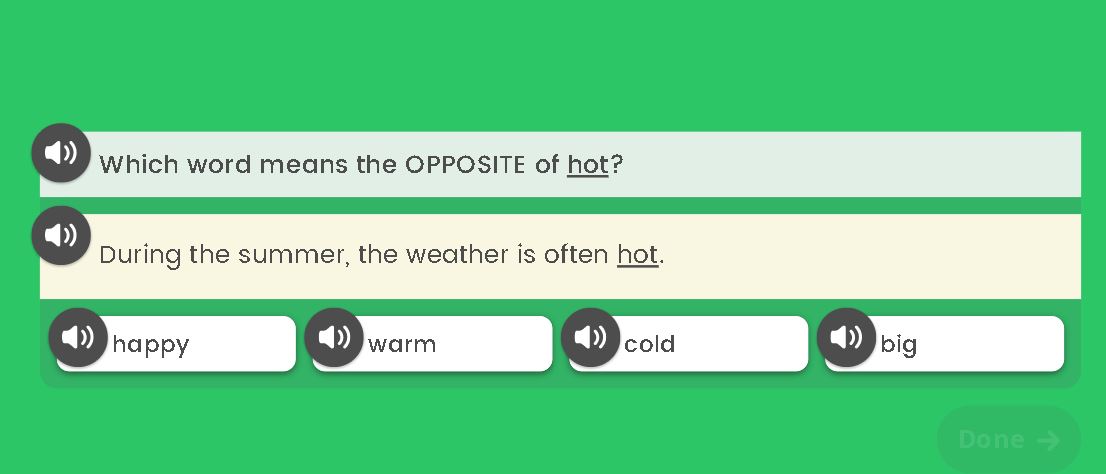 In early grades, the Read-Aloud feature begins at the start of the diagnostic. 

In upper grades, the Read-Aloud feature starts when the student answers several questions incorrectly.
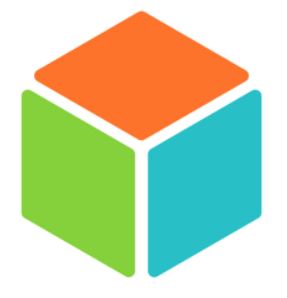 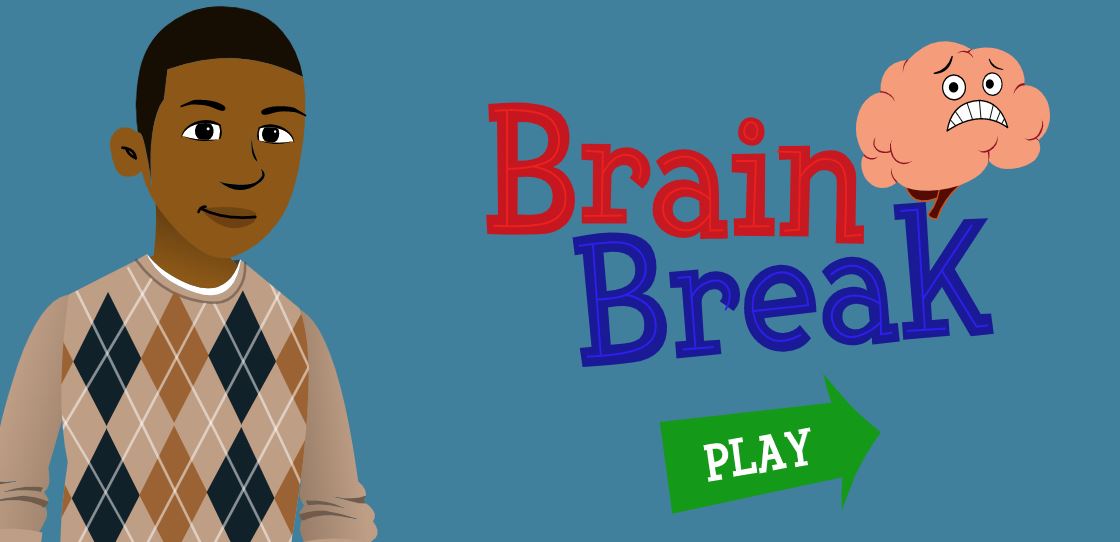 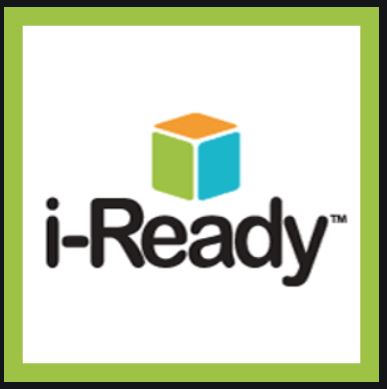 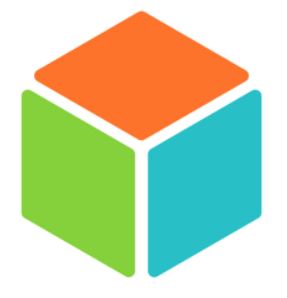 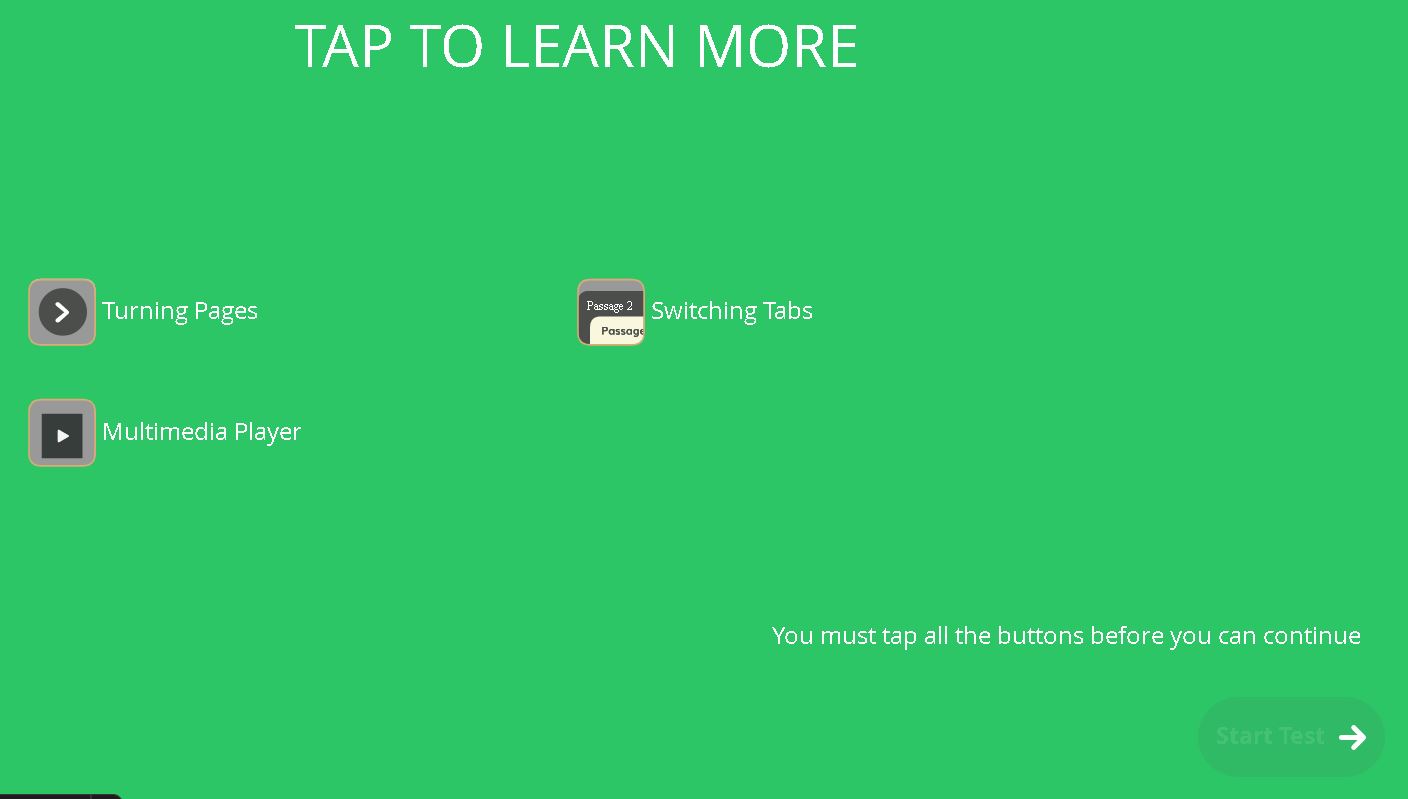 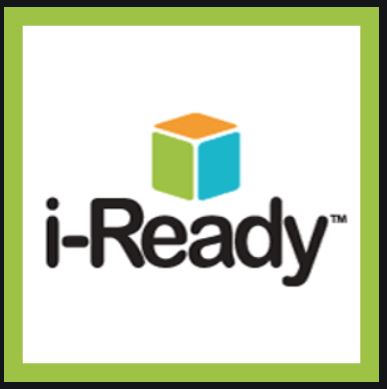 More tips during diagnostic
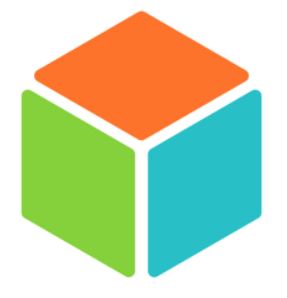 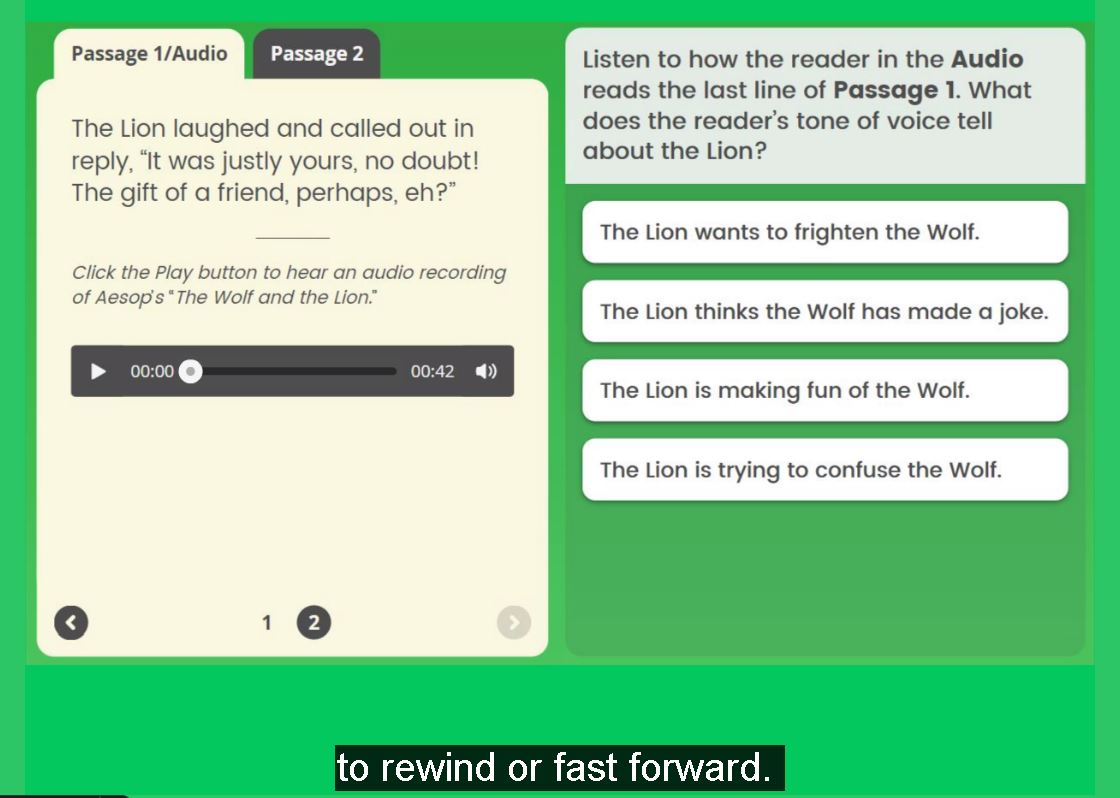 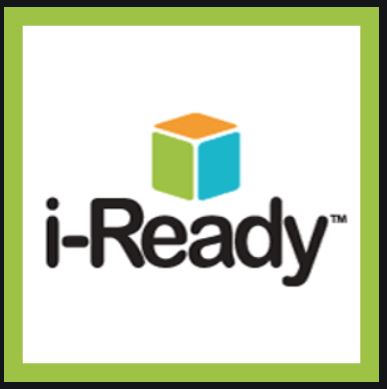 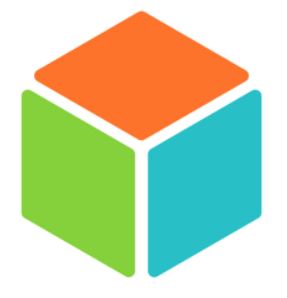 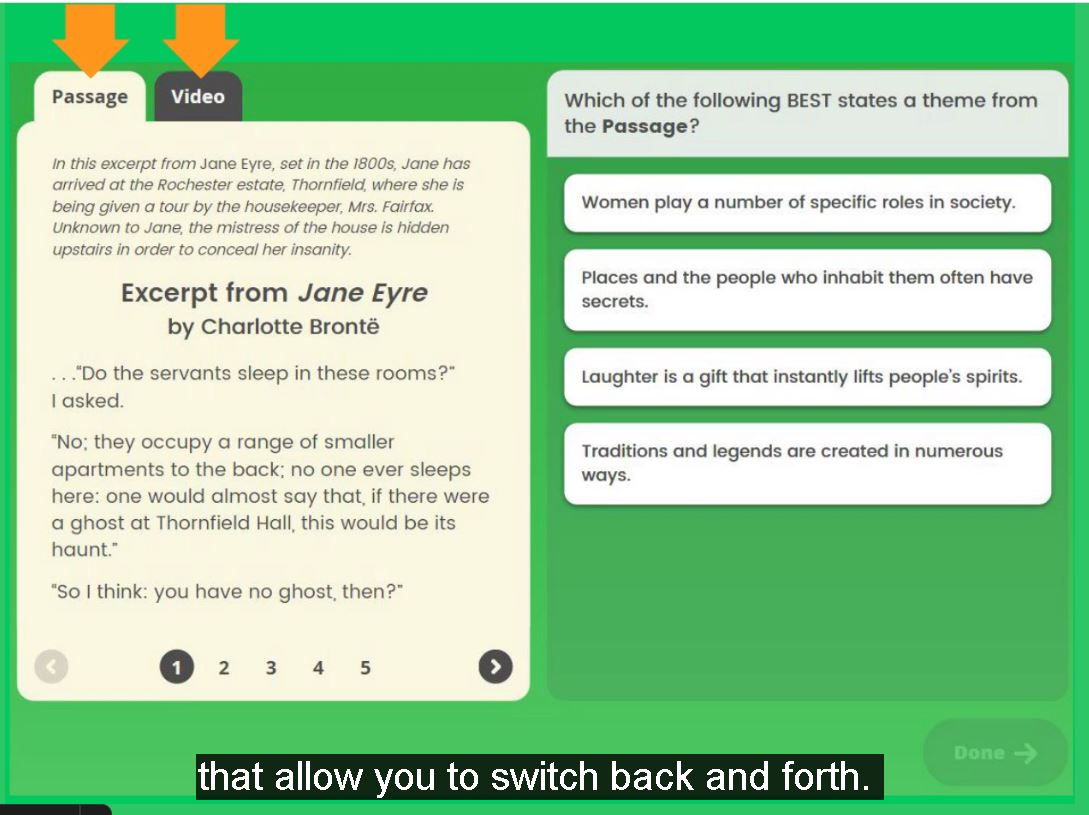 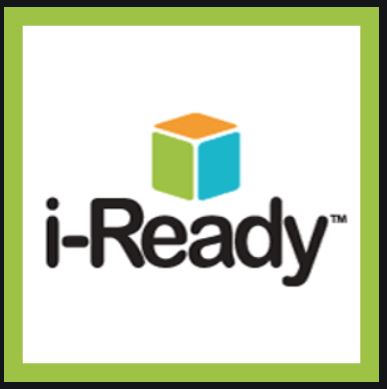 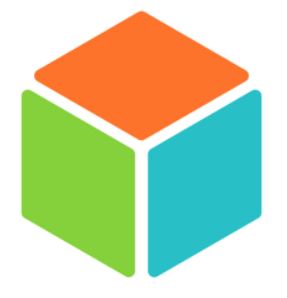 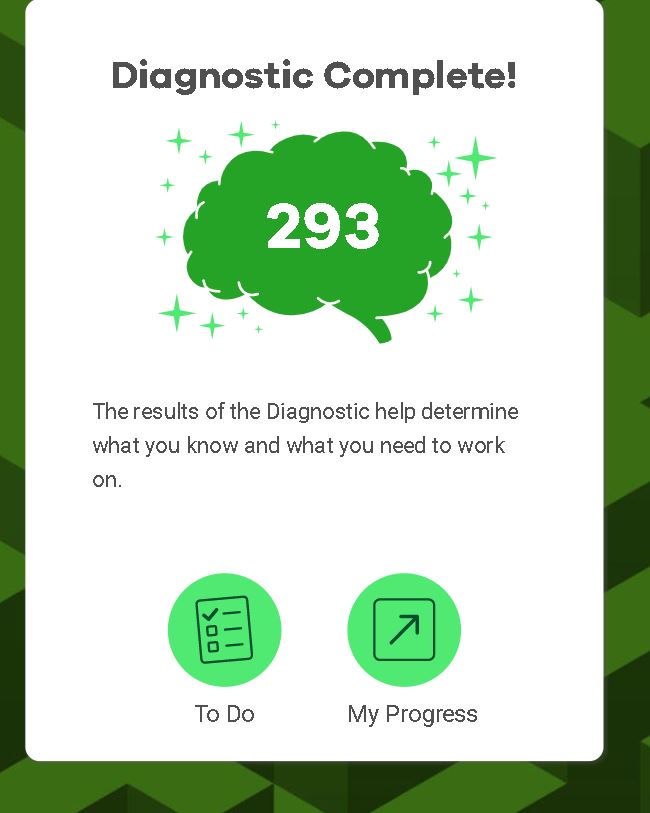 Remember: 

Students do not have to finish diagnostic at one sitting! 

It will start them where they left off!
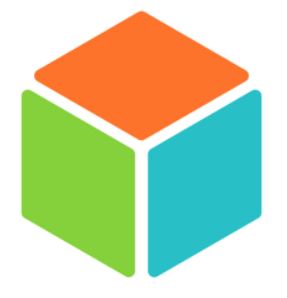 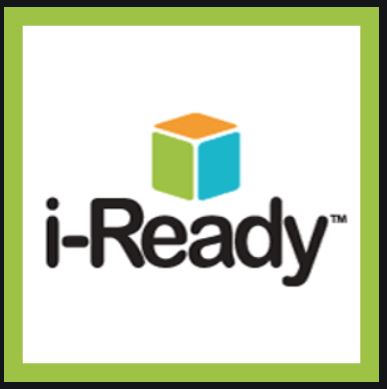 Questions?
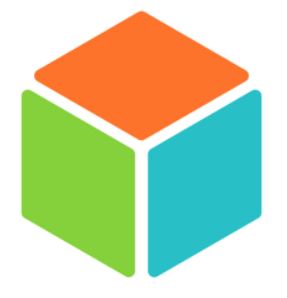 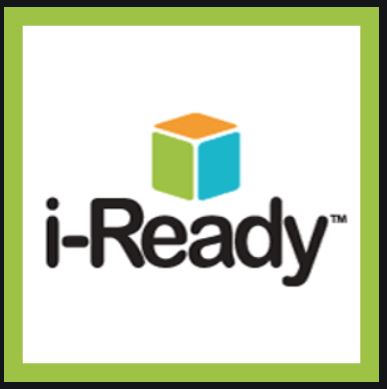 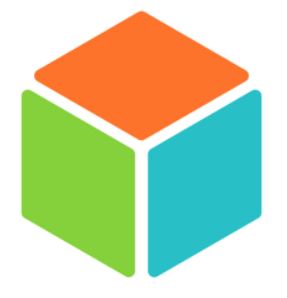